kamalchandroray@gmail.com
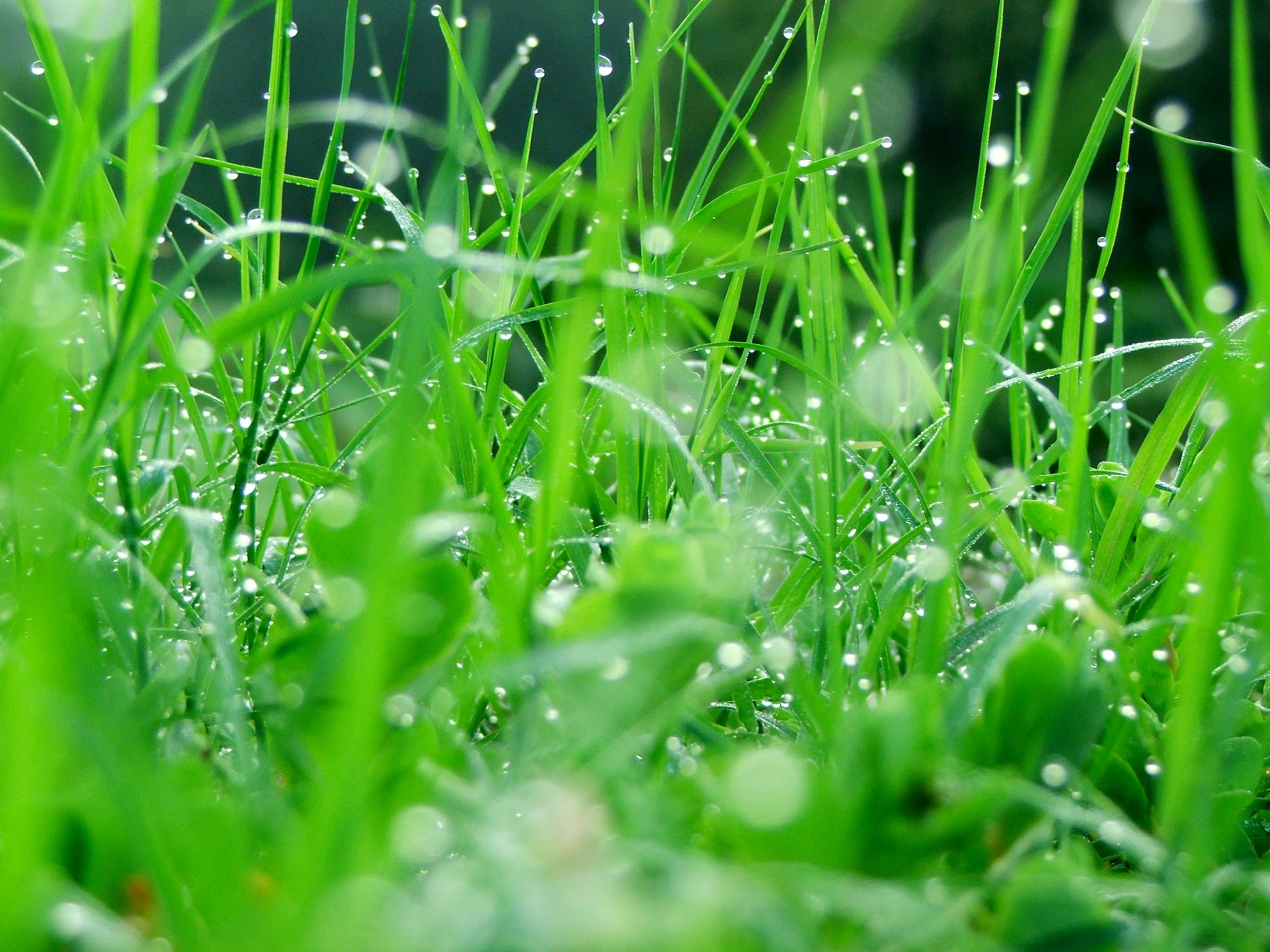 স্বাগতম
kamalchandroray@gmail.com
kamalchandroray@gmail.com
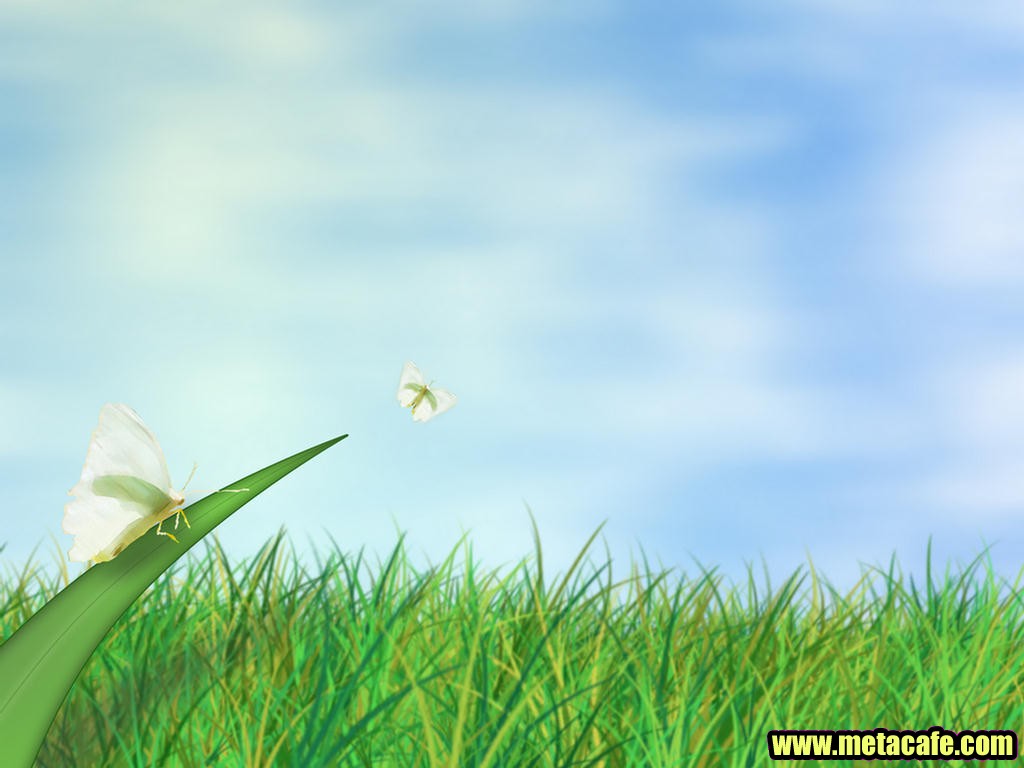 পরিচিতি
পাঠ পরিচিতি 

শ্রেণীঃ ষষ্ঠ
বিষয়ঃ কৃষি শিক্ষা
অধ্যায়ঃ ২য়
সময়ঃ ৪৫ মিনিট
তারিখঃ ১১/১১/২০১৯ খ্রিঃ
শিক্ষক পরিচিতি







কমল চন্দ্র রায়
সহকারী শিক্ষক 
লোহাকুচি স্কুল এন্ড কলেজ 
কালীগঞ্জ, লালমনিরহাট। 
মোবাইলঃ ০১৭১৭৮৬৫৭৯৯
Email : kamalchandroray@gmail.com
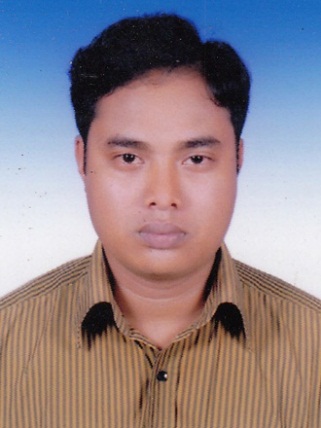 kamalchandroray@gmail.com
kamalchandroray@gmail.com
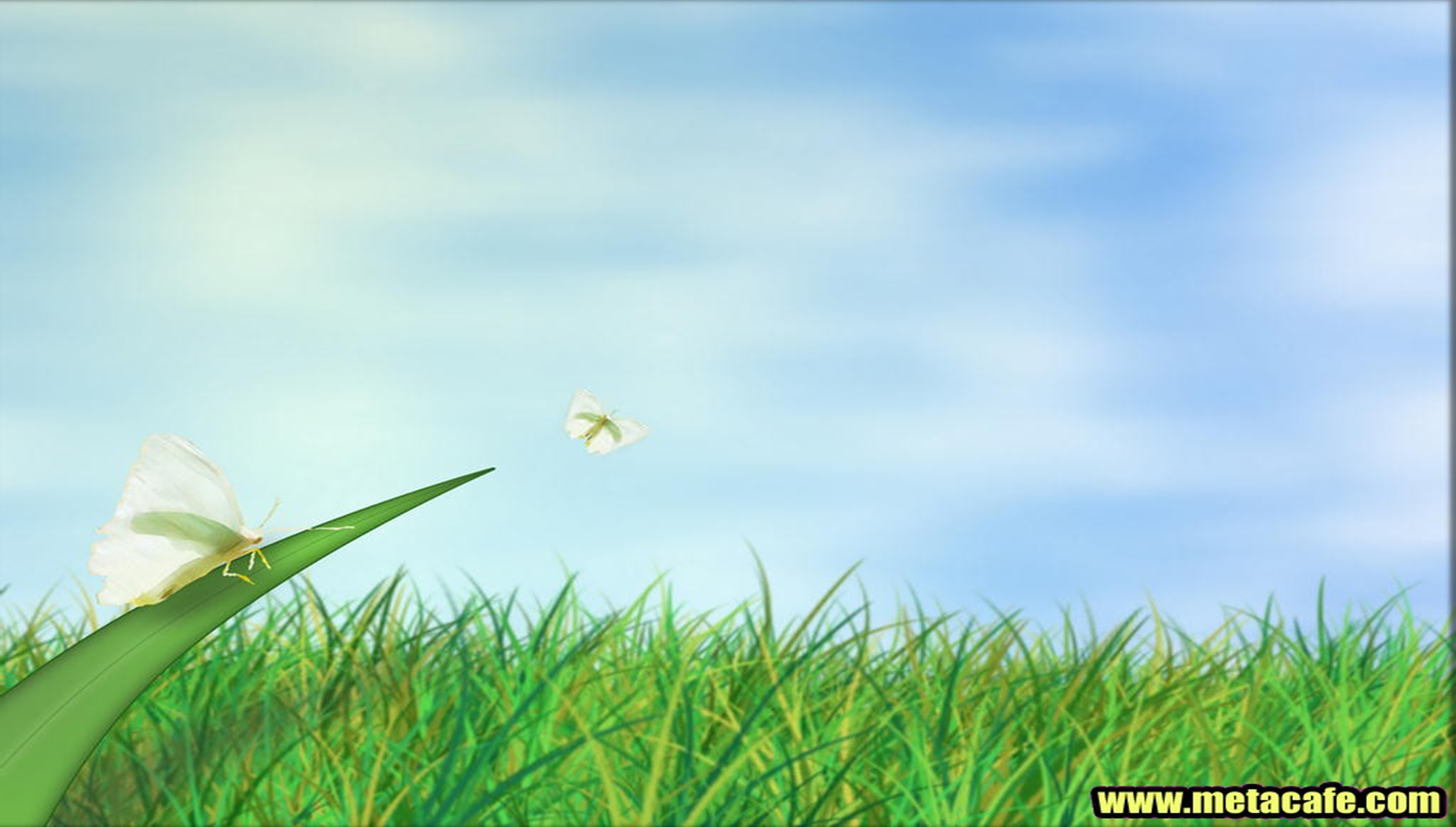 kamalchandroray@gmail.com
kamalchandroray@gmail.com
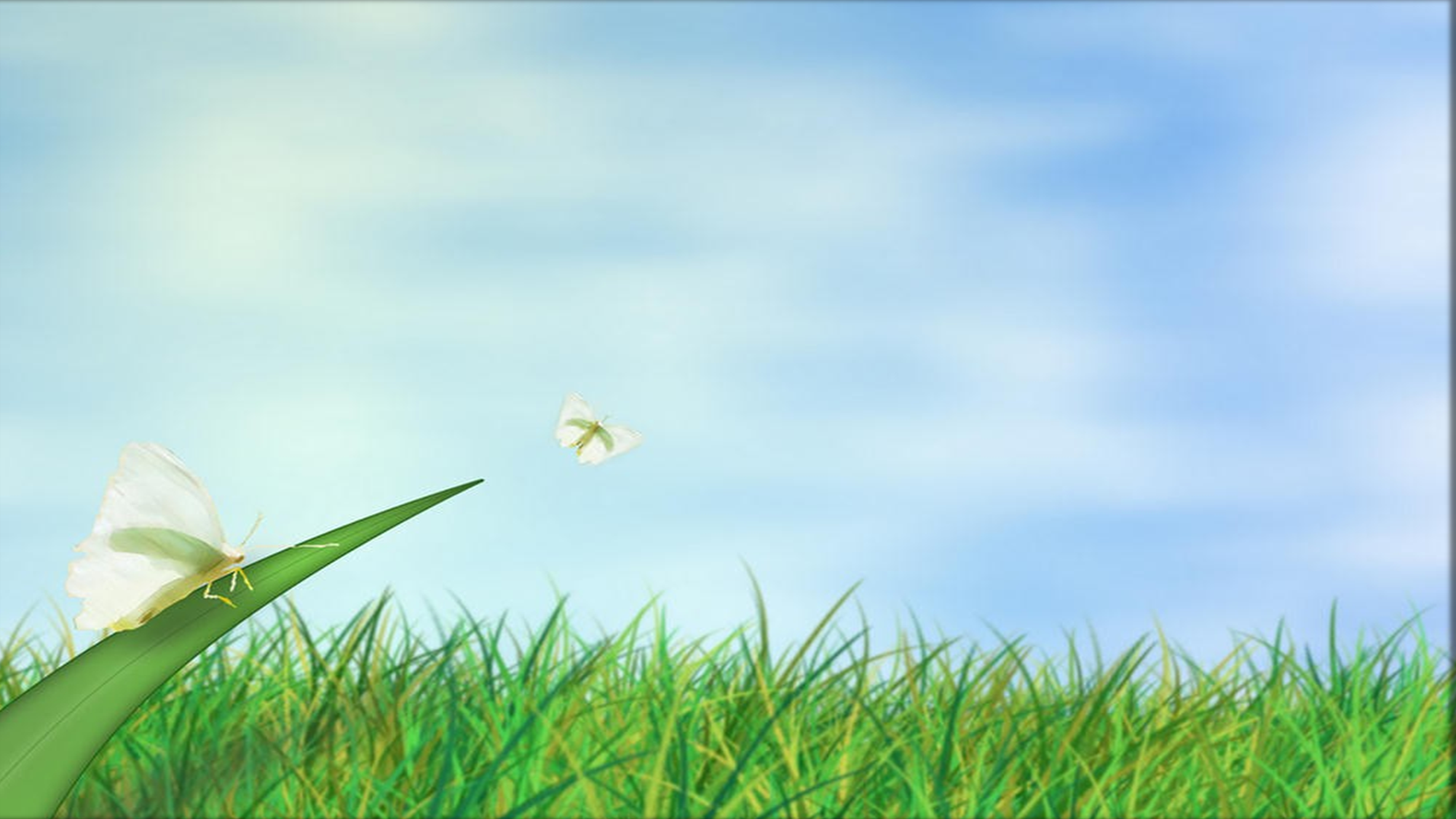 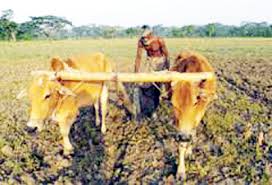 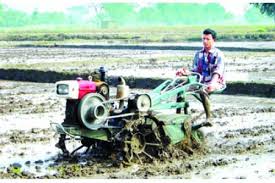 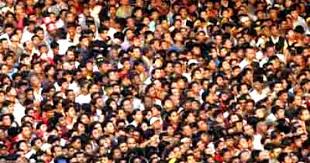 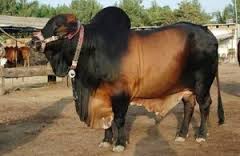 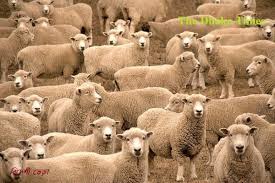 kamalchandroray@gmail.com
kamalchandroray@gmail.com
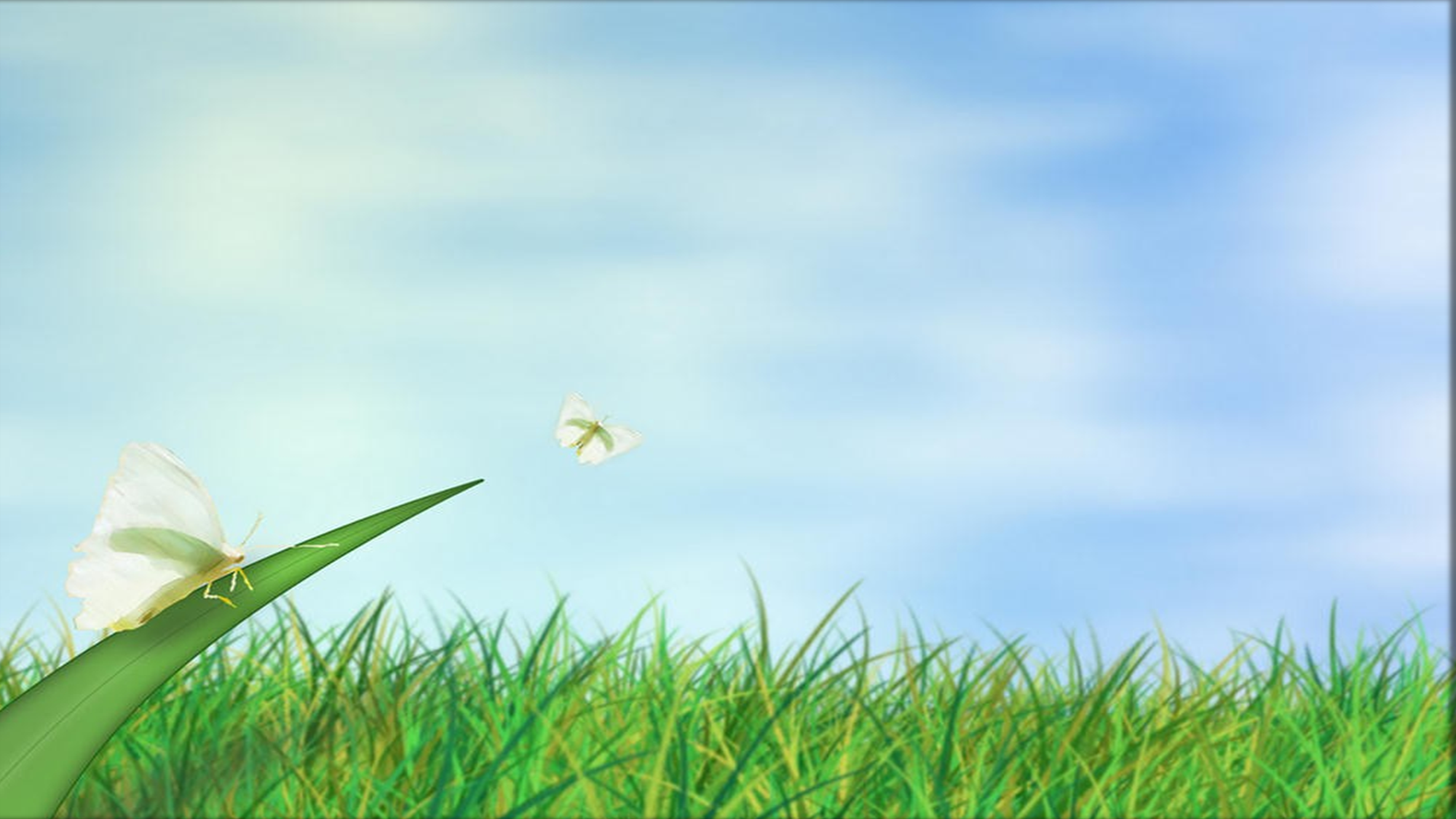 পাঠ শিরোনাম
কৃষি প্রযুক্তির ধারনা
kamalchandroray@gmail.com
kamalchandroray@gmail.com
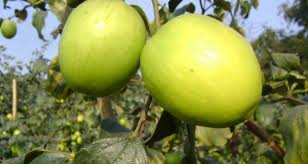 শিখনফল
১। কৃষি প্রযুক্তি কি বলতে পারবে।
২। আদিকৃষি বর্তমান কৃষি তুলনা করতে পারবে।
৩। কৃষির বিষয়ভিত্তিক কলাকৌশল বনর্না করতে পারবে।
kamalchandroray@gmail.com
kamalchandroray@gmail.com
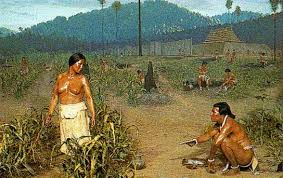 কৃষি শুরু
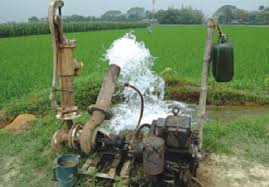 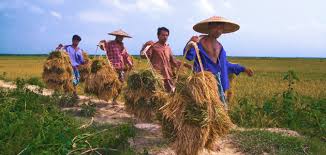 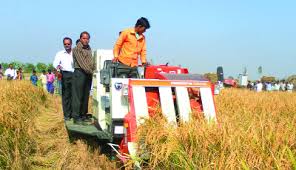 বর্তমান কৃষি
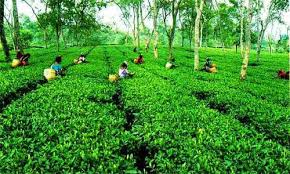 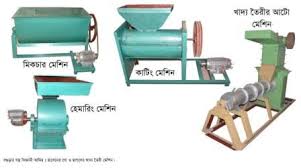 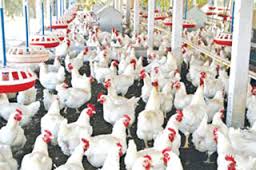 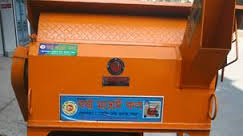 kamalchandroray@gmail.com
kamalchandroray@gmail.com
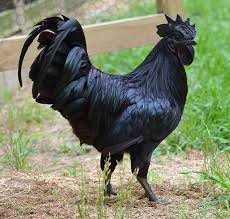 একক কাজ
কৃষি প্রযুক্তি কি?
kamalchandroray@gmail.com
kamalchandroray@gmail.com
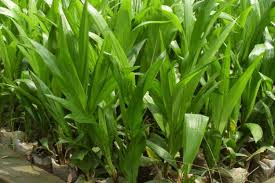 দলীয় কাজ
আদি কৃষি ও বর্তমান কৃষির মধ্যে ৩টি পার্থক্য লিখ?
kamalchandroray@gmail.com
kamalchandroray@gmail.com
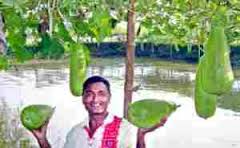 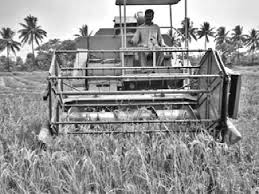 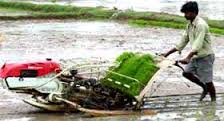 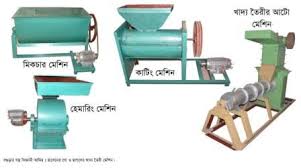 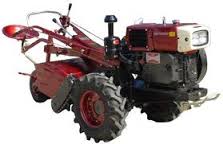 ফসল উৎপাদন
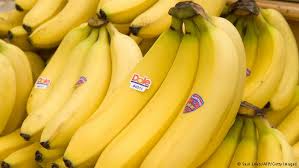 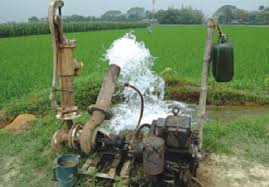 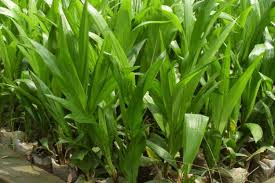 প্রযুক্তি
kamalchandroray@gmail.com
kamalchandroray@gmail.com
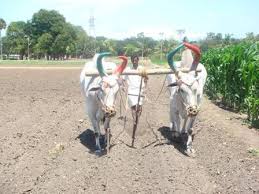 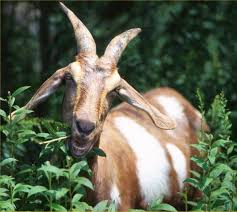 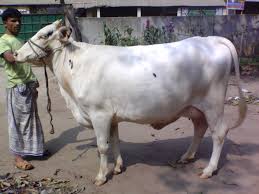 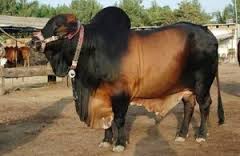 প্রাণী পালন
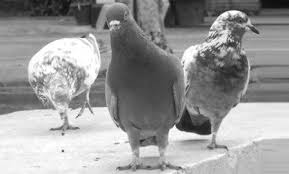 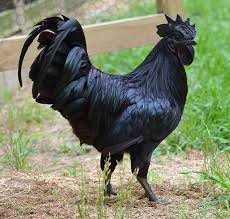 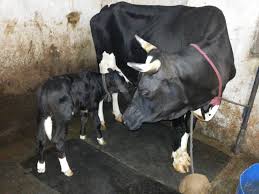 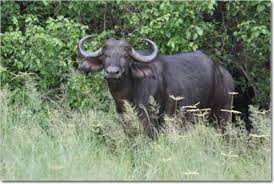 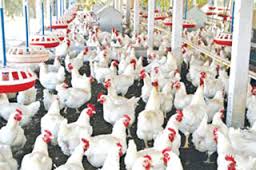 kamalchandroray@gmail.com
kamalchandroray@gmail.com
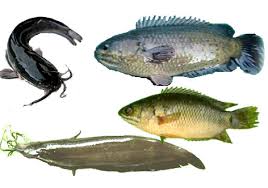 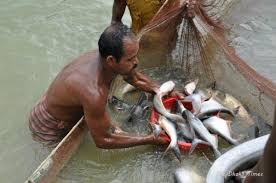 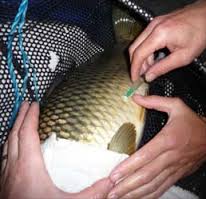 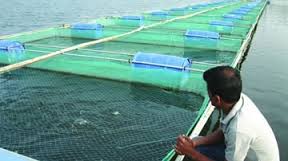 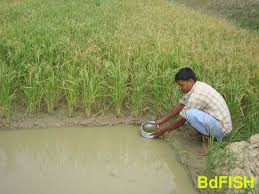 মাছ চাষ
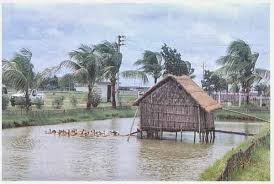 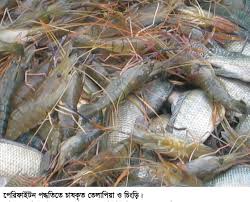 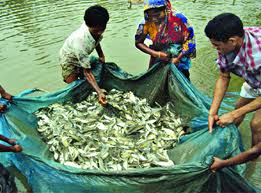 kamalchandroray@gmail.com
kamalchandroray@gmail.com
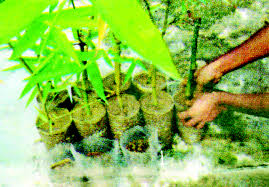 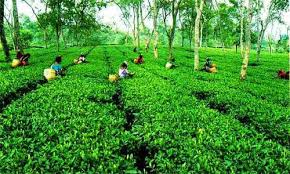 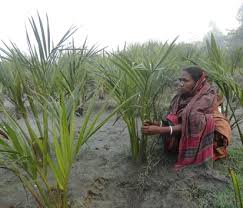 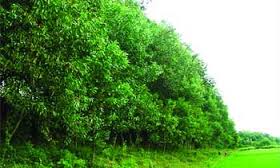 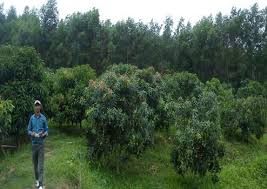 বনায়ন
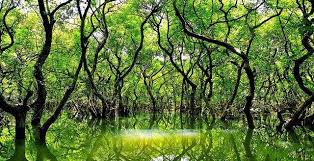 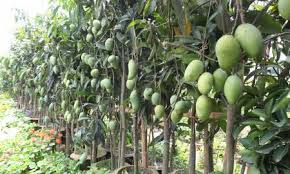 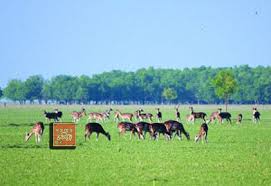 kamalchandroray@gmail.com
kamalchandroray@gmail.com
মুল্যায়ন
১। কৃষি প্রযুক্তি কি?
	২। কৃষি প্রযুক্তির বৈশিষ্ট্য গুলো কিকি?
kamalchandroray@gmail.com
kamalchandroray@gmail.com
বাড়ীর কাজ
১। বর্তমানে ফসল উৎপাদনে ১০টি কৃষি যন্ত্রের নাম লিখে আনবে।
kamalchandroray@gmail.com
kamalchandroray@gmail.com
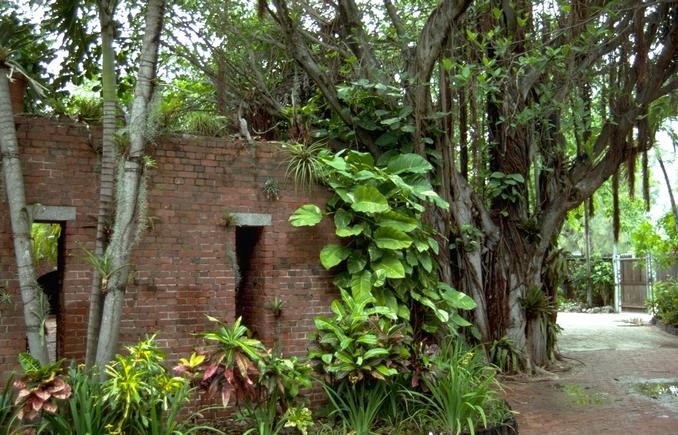 kamalchandroray@gmail.com
ধ
ন্য
বা
দ
kamalchandroray@gmail.com
kamalchandroray@gmail.com